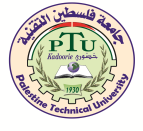 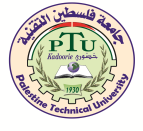 الاملاح المعدنية .....1
ا.د. محمود سليمان عزب
Dr. Mahmoud Solaiman Azab
جامعة فلسطين التقنية – خضوري 
Palestine Technical University- Khadouri
24-Mar-21
1
تعد الاملاح المعدنية جزءا أساسيا وهاما من مكونات الجسم، ويحتاجها الجسم بكميات قليلة للحفاظ على الصحة وادامة الحياة وهي تختلف عن العناصر الاخرى بأنها عناصر ((غير عضوية))، فالكثير من الاملاح المعدنية يقوم بعمليات حيوية ذات أهمية كبيرة للجسم لذا فهي من الضروري أن تكون ضمن الوجبة الغذائية، يقدر عدد العناصر المعدنية المعروفة والفعالة بـ(21) عنصرا، كما ويوجد قسم آخر ولكن لم يكشف أو لم يفهم بعد دوره الوظيفي وفائدته للجسم، وتعد مواد فعالة كيميائيا بسبب امتلاكها شحنات سالبة وموجبة تؤثر في سلوكها البايولوجي ولاسيما امتصاصها من قبل الجهاز الهضمي وانتقالها الى الجسم في الدم والسوائل، ويؤدي نقص هذه الاملاح لفترة طويلة الى حدوث اختلال في عمليات البناء والوظائف للجسم. تشكل الاملاح المعدنية حوالي 5 % من وزن الجسم.
24-Mar-21
2
أهمية ووظائف العناصر المعدنية لجسم الانسان  : 
    ترجع أهمية الاملاح المعدنية للجسم طبقا لما اتفقت عليه المراجع العلمية في تغذية الفرد والرياضي خاصة لكثير من المتغيرات وكما يلي:
1-  تدخل في تركيب خلايا الجسم من حيث ( بناء الهيكل العظمي والاسنان  كالسيوم، فسفور بناء كريات الدم الحمراء  الحديد، الهيموكلوبين.
2-  تعد جزءا تركيبيا مهما لكثير من العناصر الغذائية والمركبات مثل الفيتامينات والاحماض الامينية.
3-  تقوم بتنظيم وتوازن السوائل بالجسم.
4-  تستخدم كعناصر منظمة لمستوى الحموضة والسوائل.
5-  تنظيم ضربات القلب.
6-  التحكم في انقباض العضلات (صوديوم، بوتاسيوم).
7-  تساعد على عدم التجلط (كالسيوم).
8-  تستخدم في نقل الاشارات العصبية.
24-Mar-21
3
-  تدخل في تركيب الانزيمات المختلفة.
10-  تدخل في تركيب الهرمونات (اليود، هرمون الغدة الدرقية).
11-  لها أهمية في عنلية التنفس.
12-  تهيمن على عمليات التأكسد وتوليد الطاقة.
24-Mar-21
4
أنواع الاملاح المعدنية : 
    تقسم الاملاح المعدنية الى نوعين وان لكل منها له وظيفته الهامة وتأثيره الخاص على الجسم، وهذين النوعين هما:- 
1- النوع الاول: ويحتاجها الجسم بكميات كبيرة ويتضمن كل من ( الكالسيوم، الصوديوم، الحديد، الفسفور).
24-Mar-21
5
-  النوع الثاني :     ويحتاج جسم الانسان الى كميات ضئيلة من النوع الثاني وان الجسم ممكن أن يكتفي بنسبة ضئيلة منه . 
 ويتضمن (الكبريت، الكلور، اليود، الزنك، المغنيسيوم، الفلور، الكوبلت، المنغنيز ..... الخ).
- تزود الوجبة المتوازنة للرياضي احتياجاته من الاملاح ويستثنى من ذلك الذين يمارسون رياضة المطاولة في الطقس الحار، فأن كوب من عصير البرتقال أو الطماطم أو اللبن المملح كافي لاعادة توازن الاملاح في الجسم، ان نقص الاملاح خلال التمرين أو المنافسة بسبب بعض التقلصات في العضلات ولا ينصح بتعويض الاملاح خلال التمرين وذلك لان تركيز الملح لا يقل بل يزداد خلال التمرين والذي يفقد في مثل هذه الحالة هو السوائل.
- كما ويفقد بعض الرياضيين كعدائي المسافات الطويلة، لاعبي كرة القدم، الملاكمة من الحديد أكثر ما يفقده الشخص الاعتيادي، وأسبابه كثرة التعرق وزيادة تحلل الكريات الحمراء.
24-Mar-21
6
الخاتمة
اشكر لكم حسن اصغائكم 
والسلام عليكم ورحمة الله وبركاته
24-Mar-21
7